Obs location and analysis
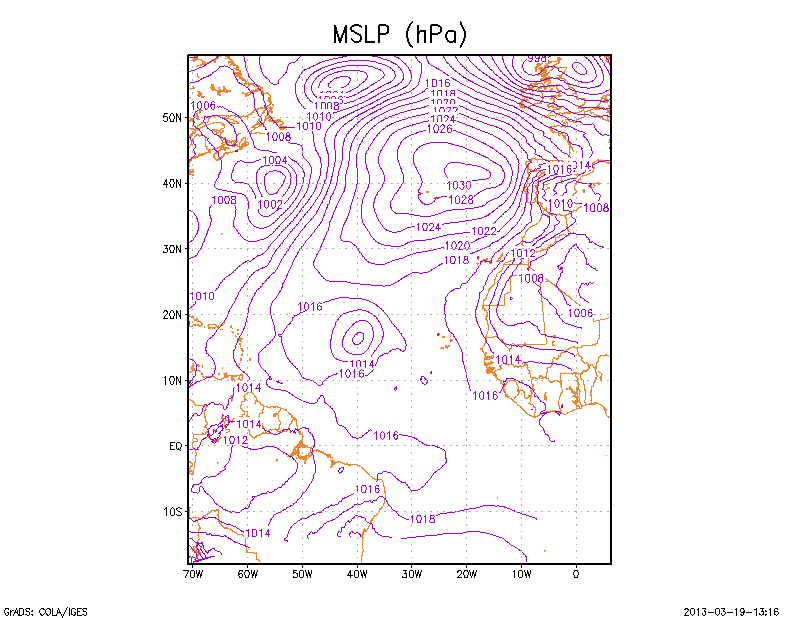 Nature and AIRS
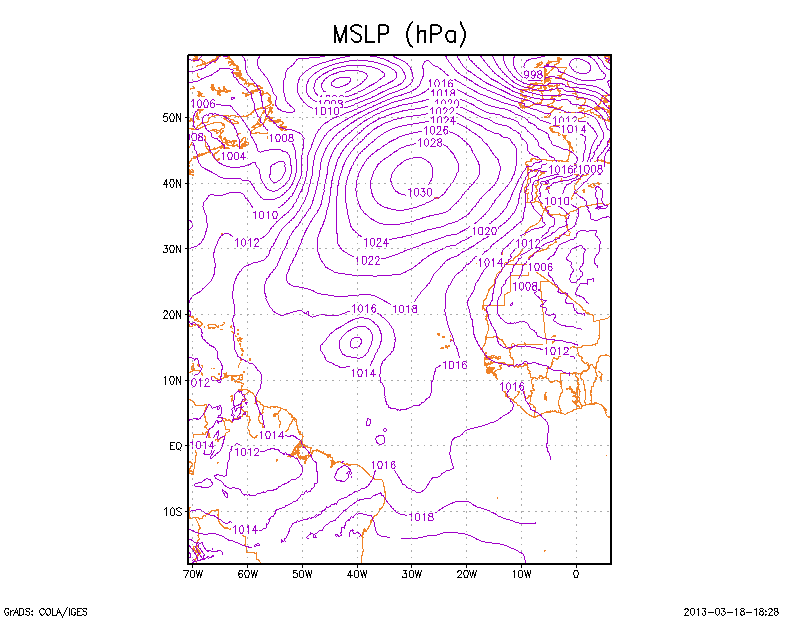 Prep & AMSUA
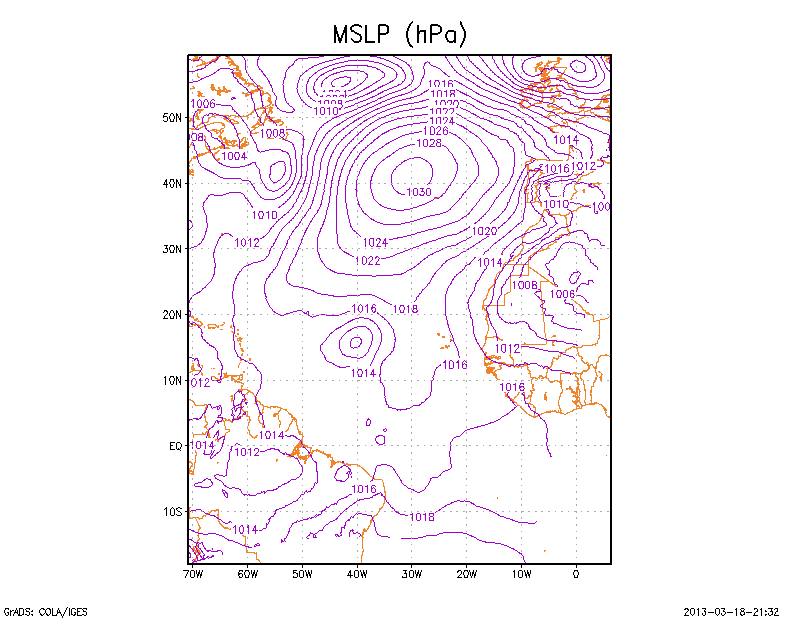